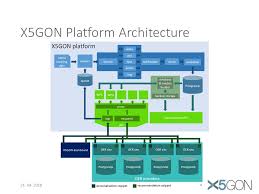 API endpoint Tutorial
Sahan Bulathwela, Walid Ben Romdhane and Victor Connes
X5GON
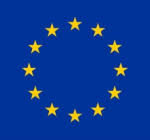 X5GON (https://platform.x5gon.org/)

A new AI-driven platform that will deliver OER content from everywhere, for the students’ need at the right time and place. 
Aggregation
Curation
Personalization
Creation
1
Materials Catalogue
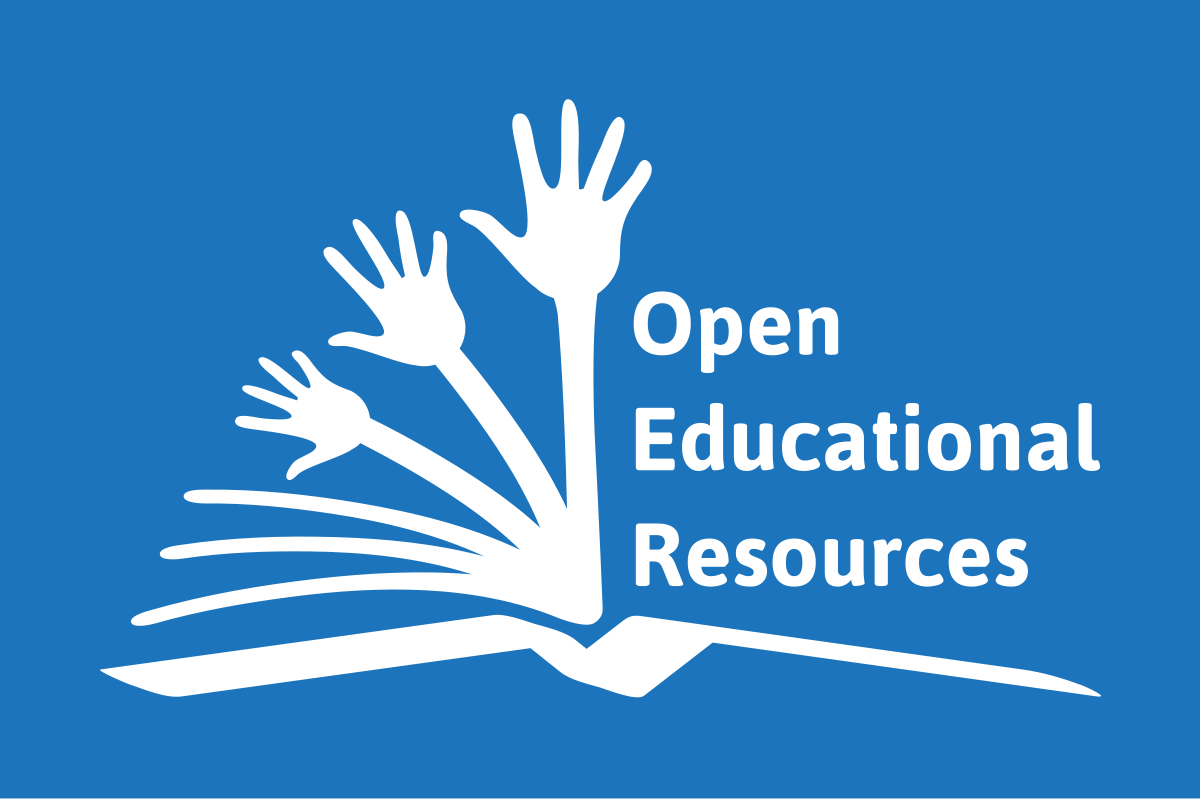 A full dataset of all the materials in X5GON (100K OERs)
Data Found at: https://bit.ly/2pT5TFR  
Summary information about OER materials
id: Material ID to be used to query the APIs
title: title of the OER resource
type: Type of content (pdf, mp4 etc.)
language: Language (en, fr, sl etc.)
keywords: A set of keywords about the content (Not ordered)
concepts: Most relevant Wikipedia concepts about content (Most relevant to least relevant)
2
Materials Catalogue
A full dataset of all the materials in X5GON (100K OERs)

Data Found at: 

https://bit.ly/2pT5TFR
3
API Overview
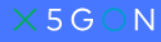 X5GON currently supports 2 main APIs:

Feed API: The set of endpoints that will allow browsing and accessing meta-information about the OER materials feed.

Learning Analytics Machine (LAM API): The set of API endpoints that provide AI features extracted from the OER materials
4
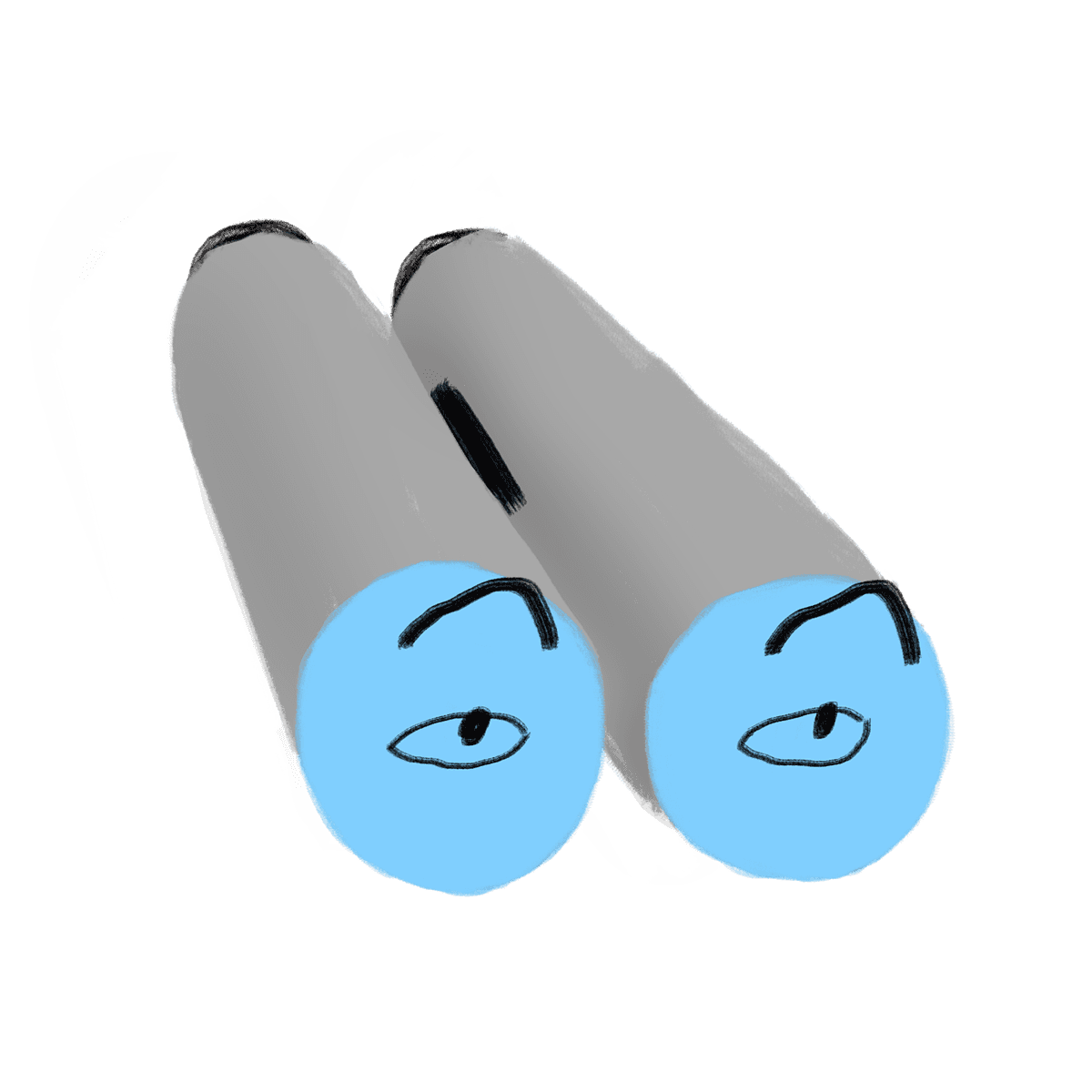 Feed API
Base URL : https://platform.x5gon.org/api/v1 
Docs: https://platform.x5gon.org/products/feed 
Two main components:
Query REST API
https://platform.x5gon.org/products/feed#query-rest-api 
Recommender REST API
https://platform.x5gon.org/products/feed#recommender-rest-api
5
Learning Analytics Machine API (LAM API)
Base URL : https://platform.x5gon.org/api/v1 
Docs: http://wp3.x5gon.org/lamapidoc 
Multiple components:
Temporal 
Distance
Difficulty
Pre-process
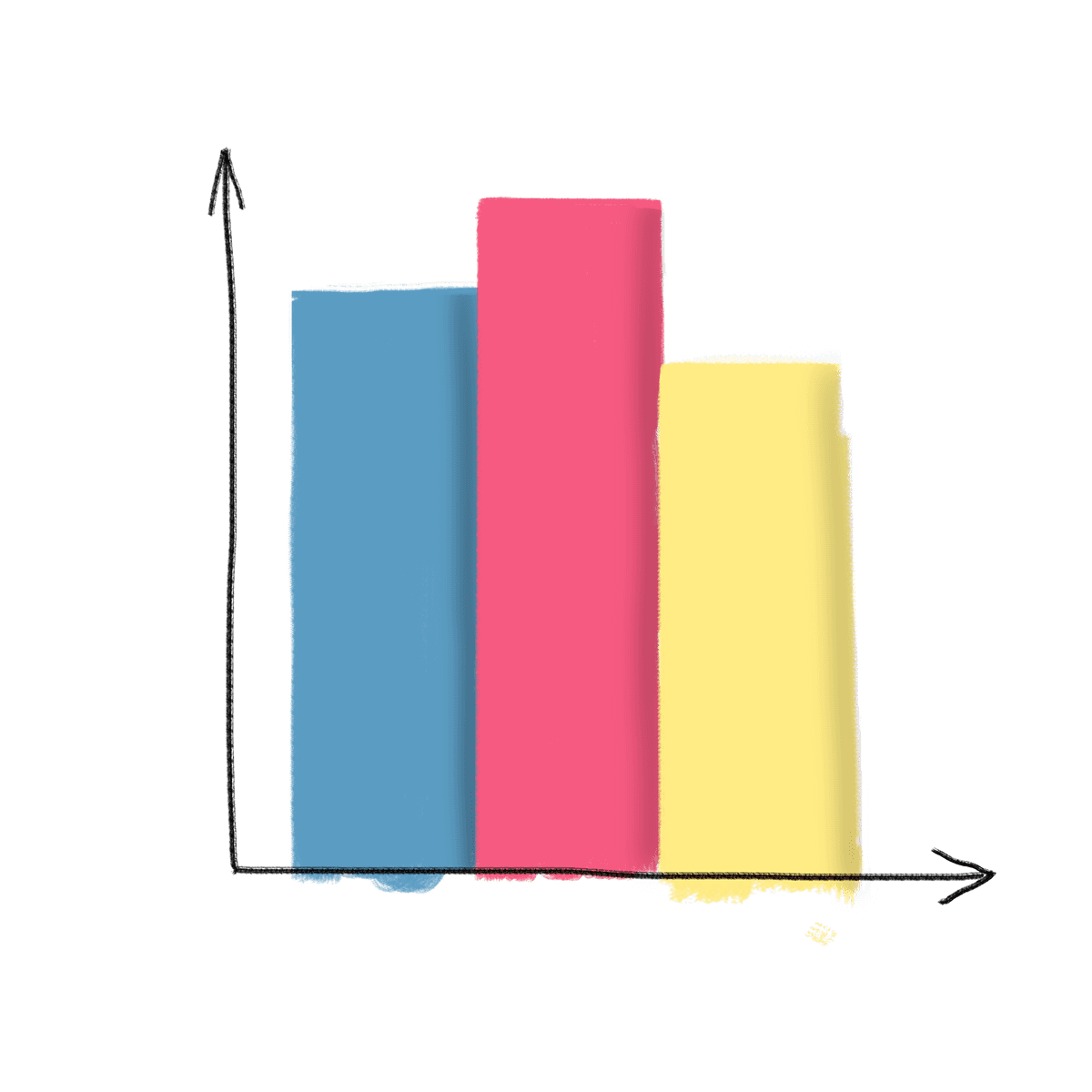 6
Python Coding Examples
Go to Microsoft Azure Notebook project at:
https://bit.ly/33LGH3a 

Clone Project 
Start Building !!!
7